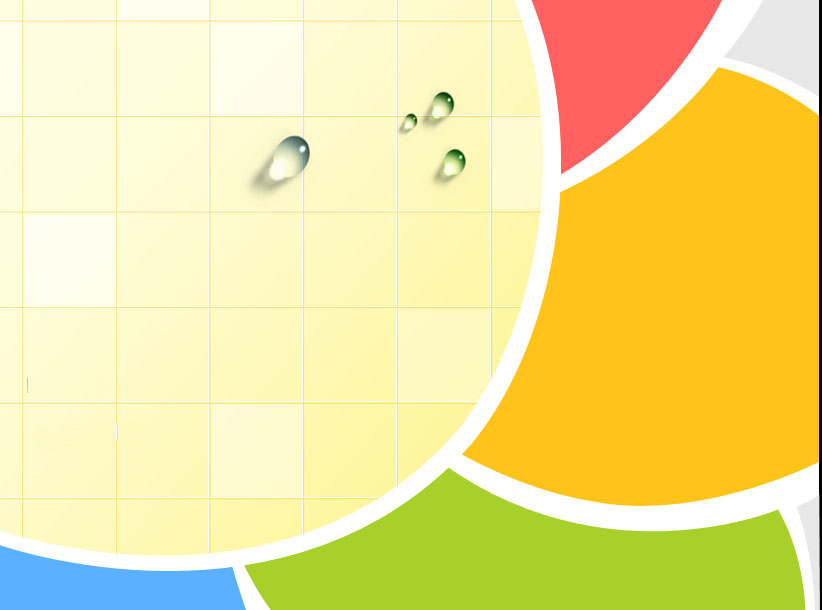 «Создание благоприятной среды для сотрудничества семьи и школы»
«Только вместе с родителями, общими усилиями, учителя могут дать детям большое человеческое счастье».
В.А.Сухомлинский
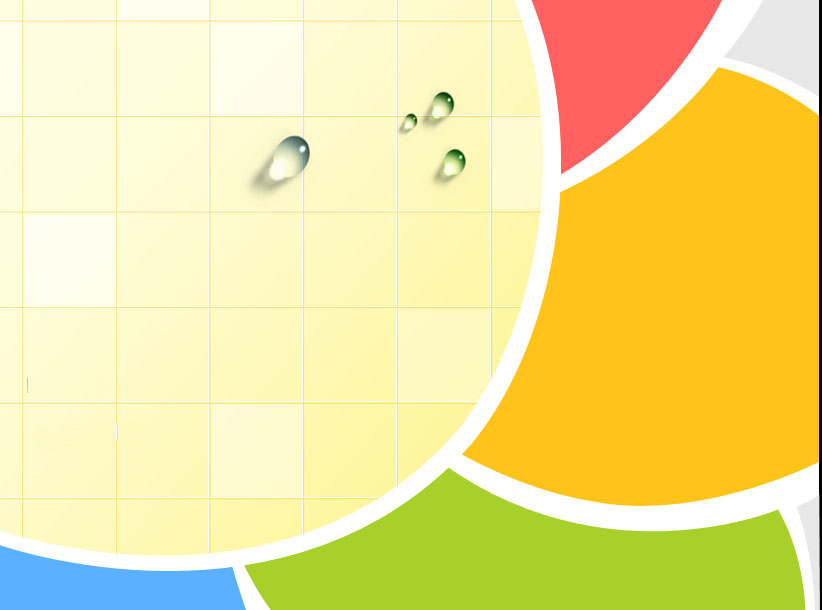 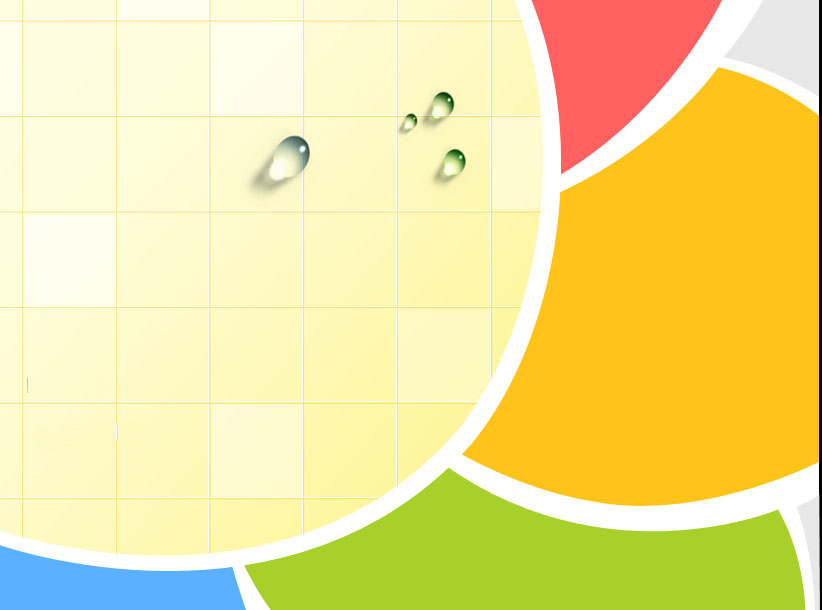 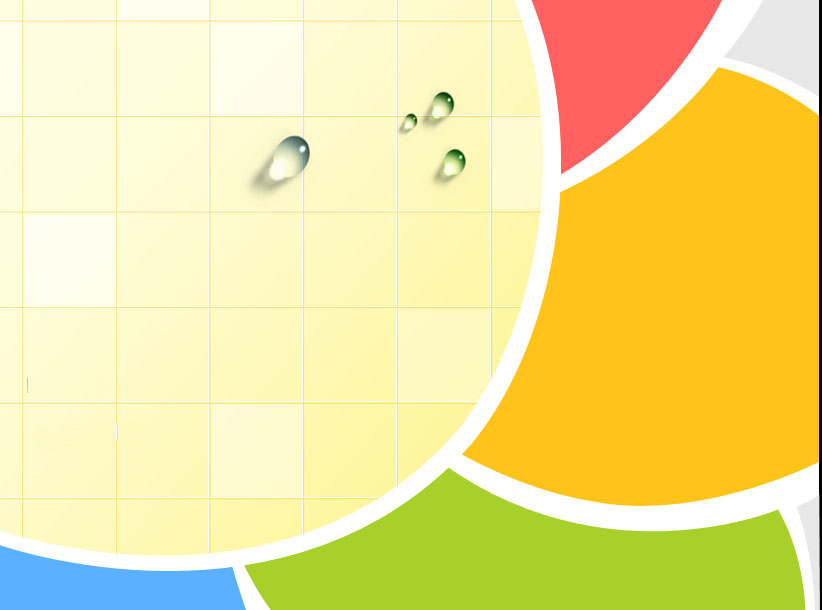 Формы работы с родителями
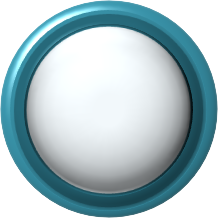 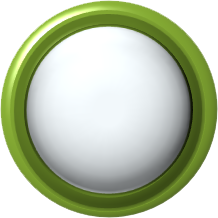 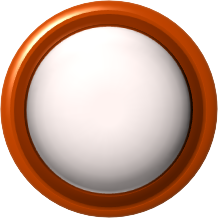 Индиви-
дуальные
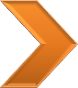 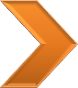 Групповые
Массовые
Индивидуальные: посещение семьи, консультации.
Групповые: родительский комитет, совет класса, консультация, беседа…
 Массовые: родительское собрание, праздники, посещение театра, экскурсии…
[Speaker Notes: Content Layouts]
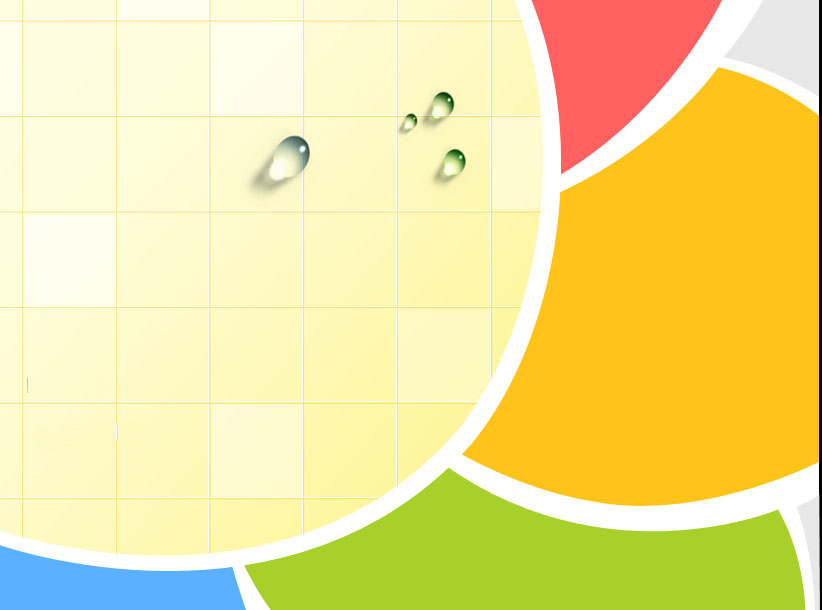 Участие родителей в управлении  учебно-воспитательным процессом
Управляющий совет
Родительский комитет
Мы доверяем своим родителям!
Родительский контроль  за организацией питания
Инициативная группа
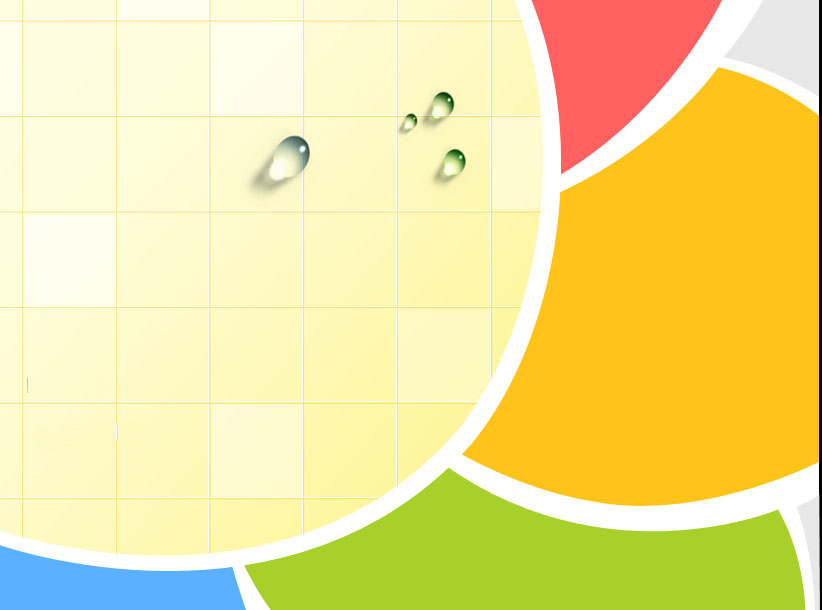 Традиционные
Нетрадиционные
Родительские собрания
тренинги
Различные конференции
круглые столы
Индивидуальные консультации
практикумы
Посещение на дому
родительские чтения
Формы работы с родителями:
и  т. д
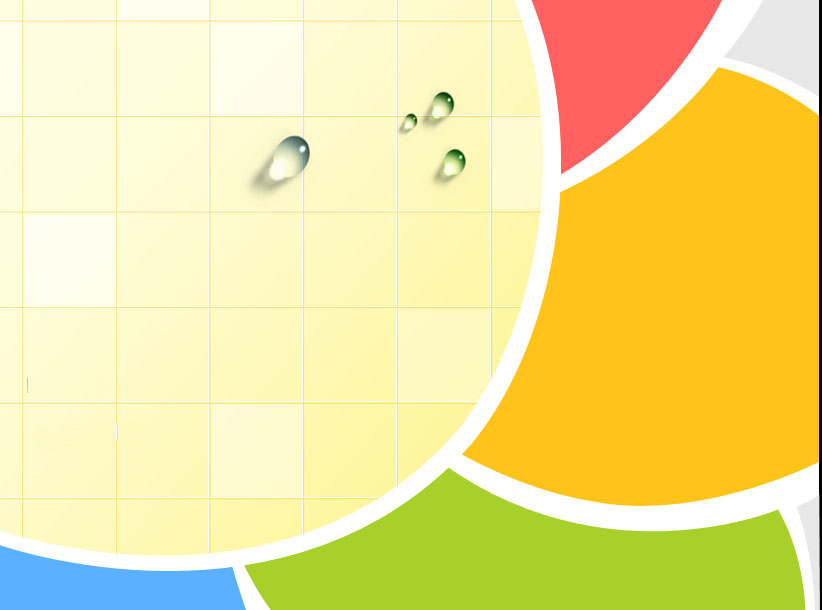 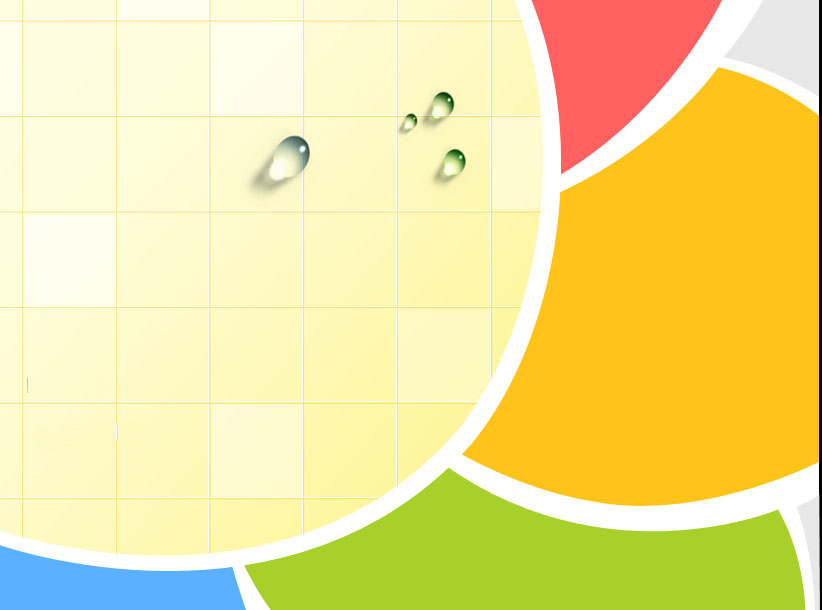 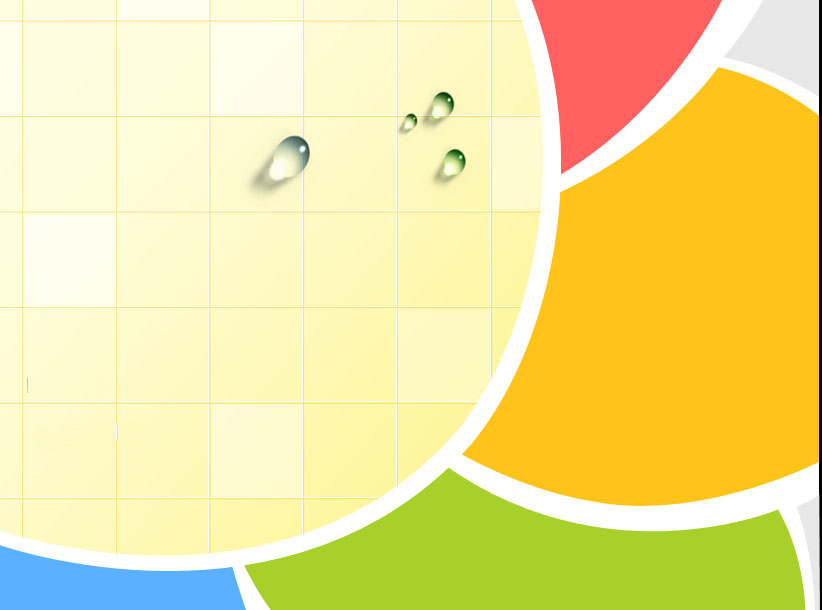 Спасибо за внимание!